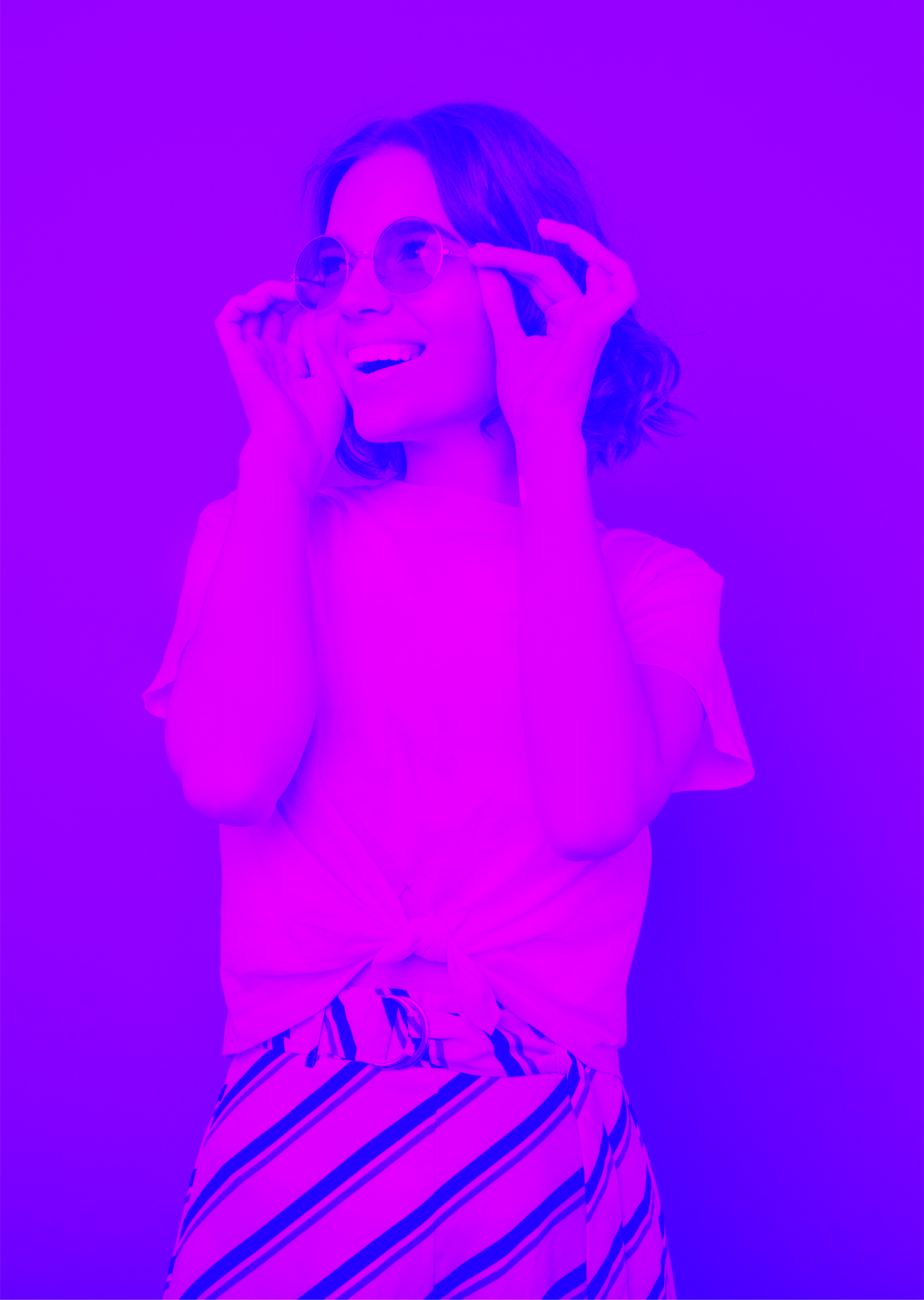 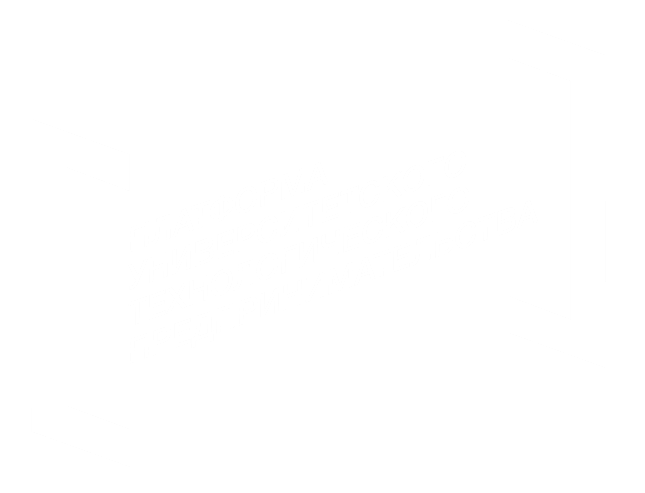 Акселератор ПсковГУ
PenguiLingui

Закатова Виктория
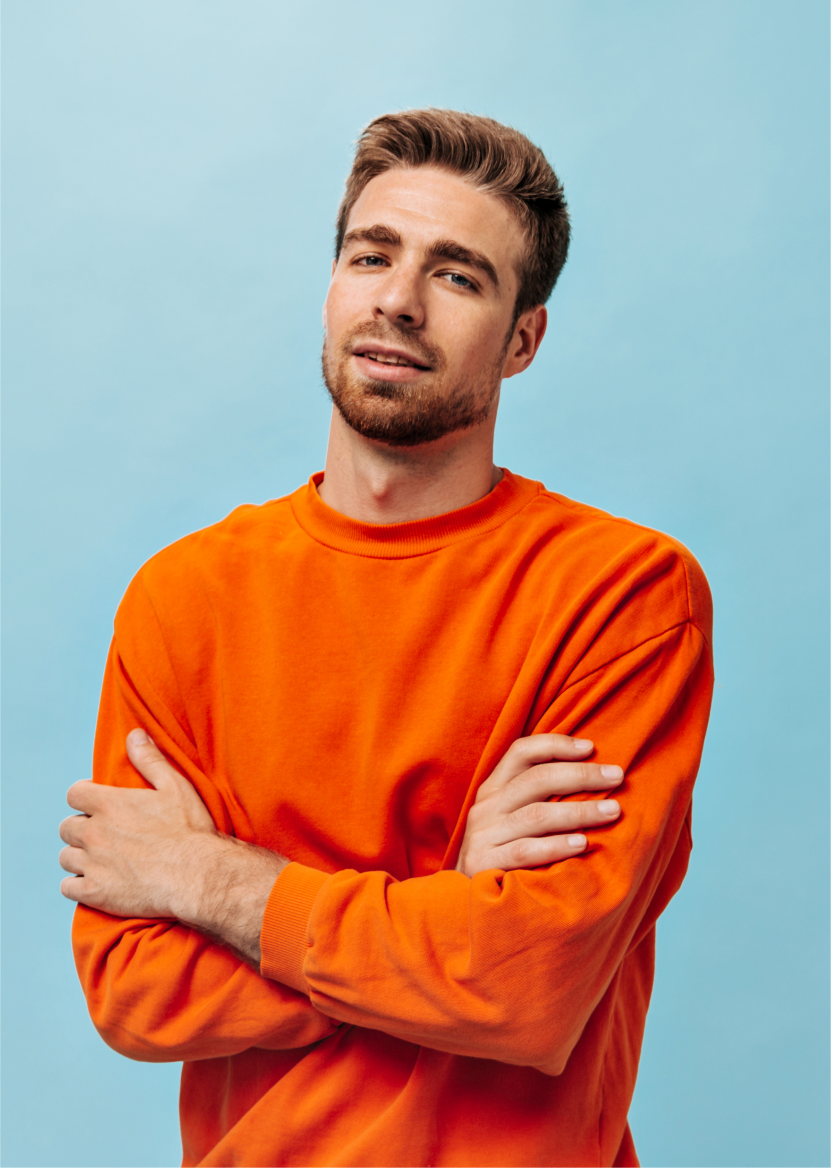 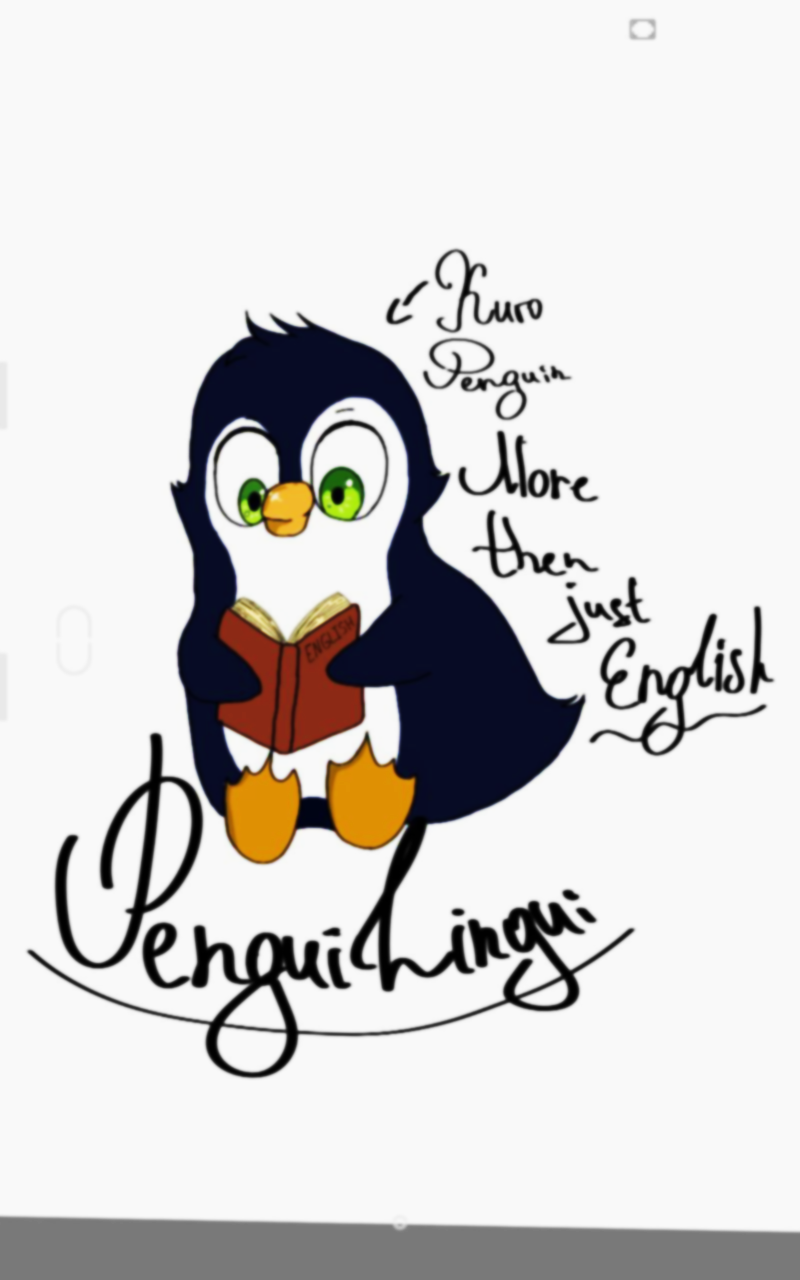 ПУТП 2024
2
Какая проблема стоит перед нами?
Образовательные учреждения не всегда могут обеспечить школьников учебниками с качественным материалом. 

В сфере иностранных языков эта проблема актуальна. Чтобы исправить данное положение мы предлагаем платформу, на которой собраны актуальные и полезные материалы. 

На платформе будут представлены актуальные проверенные методические материалы, которые соответствуют современным знаниям иностранного языка, технологии AI помогут отслеживать прогресс и исправлять ошибки, также после прохождения вводного технология AI поможет подобрать материалы для изучения, учитывая интересы пользователя и его уровень знаний, удобный интерфейс поможет ориентироваться на онлайн-платформе.
3
Технология решения проблемы/описание продукта/ценностное предложение
Мы нашли решение проблемы с помощью нашего проекта
Платформа «PenguiLingui» помогает решить проблему отсутствия качественных методических материалов с помощью онлайн-платформы.

Платформа, на которой можно найти методические материалы для изучения языков, ориентируясь на свой уровень языка, определяемый начальным быстрым тестом. Технология Искусственного интеллекта поможет подобрать материалы под ваши интересы.
Помощь не только школьникам, но и студентам.
Потребитель получает доступ к актуальным материалам, с которыми удобно и интересно работать. Платформа помогает отслеживать прогресс и подбор материала происходит с учетом проходного теста на уровень знаний. Интерактивные задания сохраняют ошибки и их всегда можно исправить. Таким образом, любые ошибки прорабатываются и ученик может исправить в любое время, чтобы сделать работу над ошибками. Платформа помогает углубленно изучить грамматику и лексику.
4
Мы не одни на рынке...
5
Финансовая модель
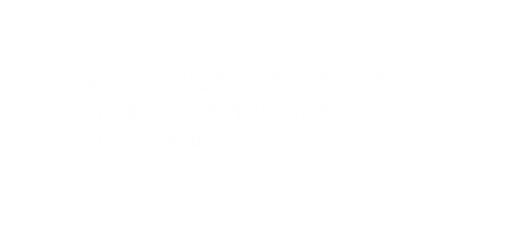 1
6
Бизнес-модель/Стадия проекта
2
Формулировка проблемы и создание концепции
Стадия проекта
На сегодняшний день мы на второй стадии проекта.
Для подтверждения концепции проекта был проведен опрос потенциальных пользователей платформы. Результаты опроса выявили, что потенциальными пользователями сервиса являются студенты, школьники, а также родители школьников, заинтересованные в том, чтобы их дети изучали иностранные языки. Потенциальные пользователи заинтересованы в том, чтобы появилась платформа, на которой они могли бы быстро найти качественные методические материалы для изучения иностранных языков. 
Проведен анализ рынка, выявлены проблемы и потенциальные потребители.
Проведение опроса среди потенциальных потребителей, анализ рынка
3
4
Создание макета онлайн-платформы, проверка работоспособности
Вывод платформы на рынок с исправлением ошибок
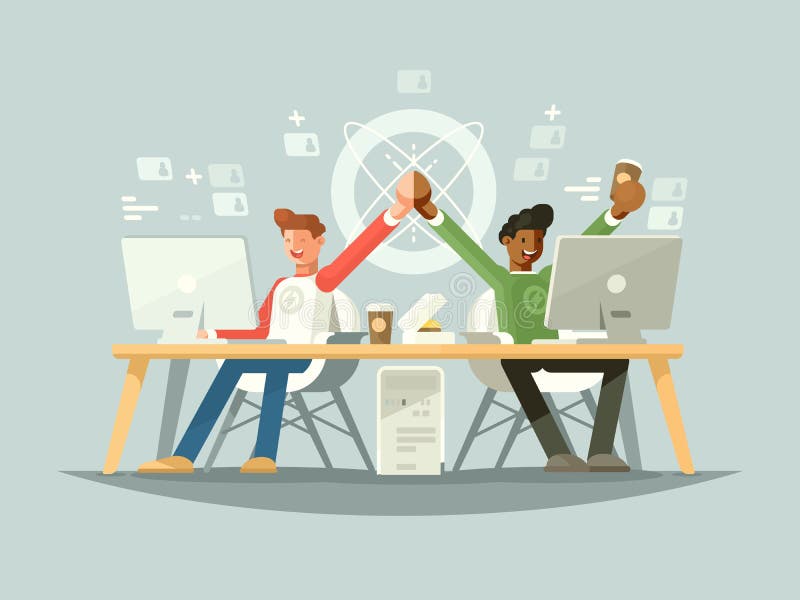 7
Команда проекта
Наша команда пингвинов
Закатова Виктория – лидер, сборщик и координатор, визуализатор, эксперт-продуктолог

Николаева Александра - Сборщик и координатор, исследователь, эксперт-продуктолог
СПАСИБО!

КОНТАКТЫ
emmy10768@gmail.com
nikolaevasasha111@gmail.com
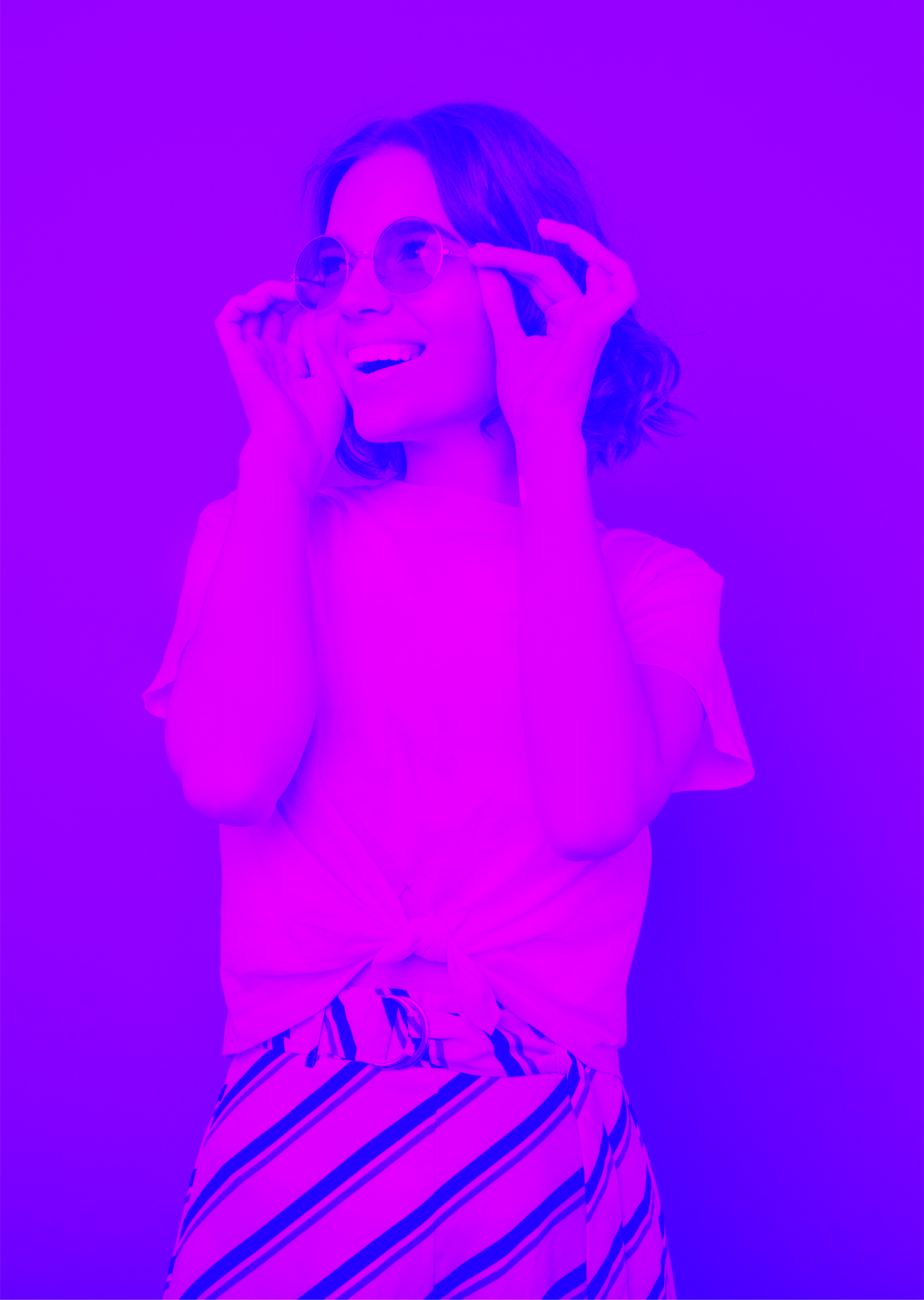 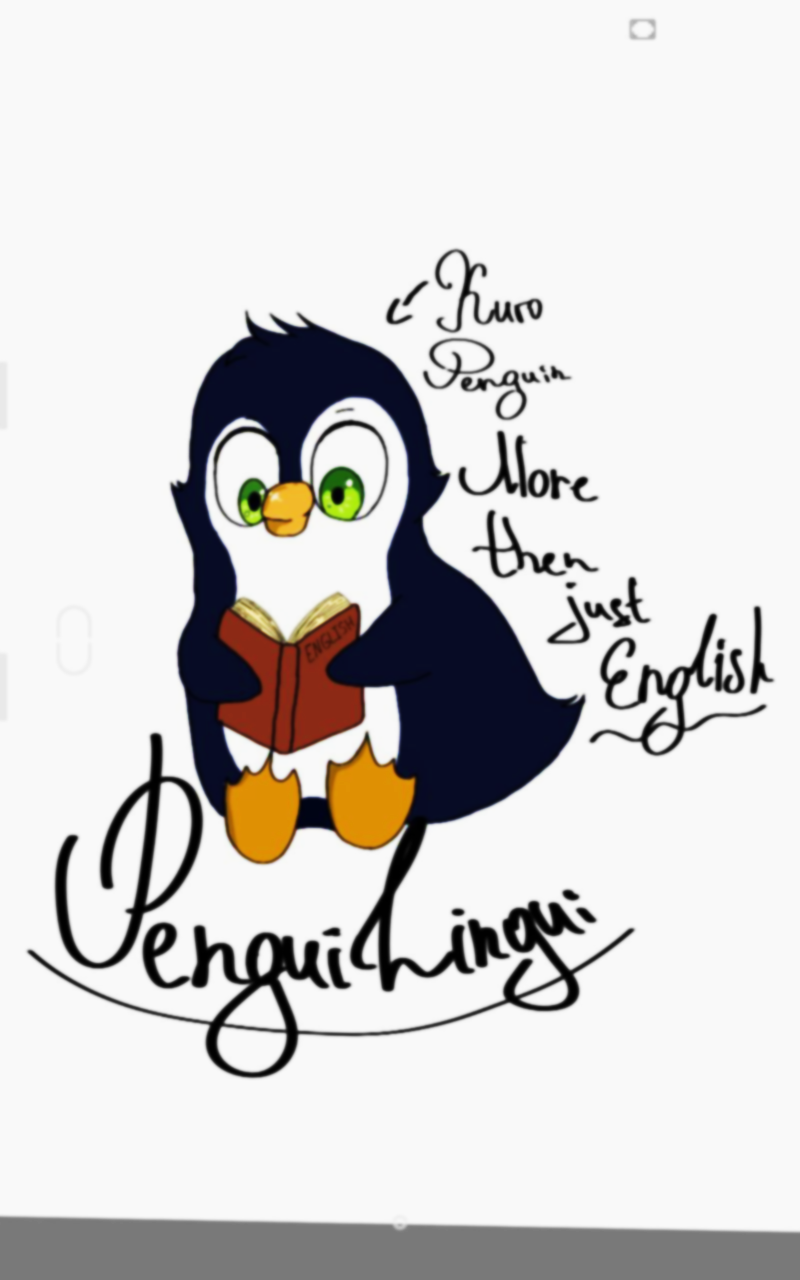 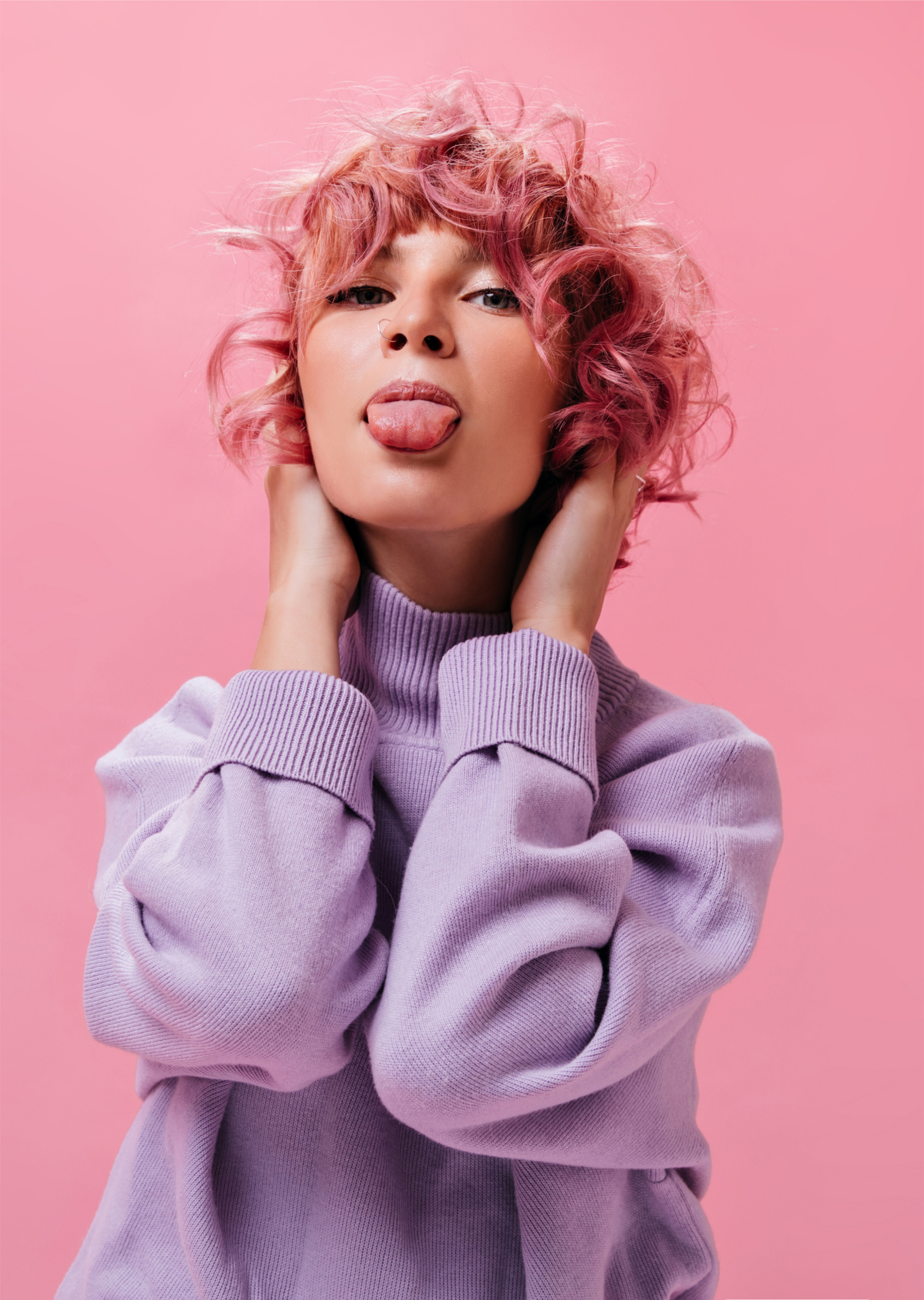